→ Motor does not operate when voltage is applied
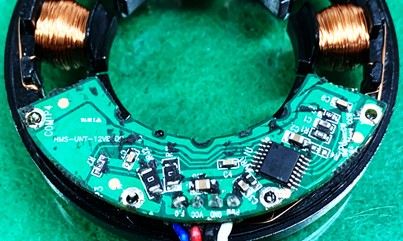 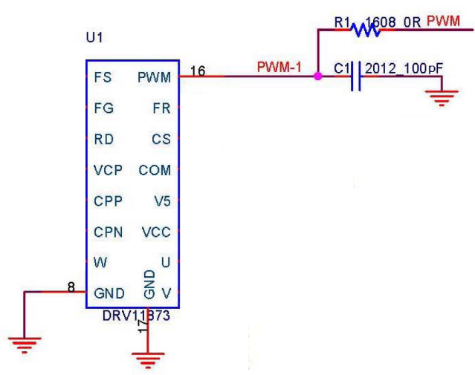 PWM & GND Short
- PCB defect phenomenon -
-Main IC Schematic-
→ Highest frequency of defect occurrence